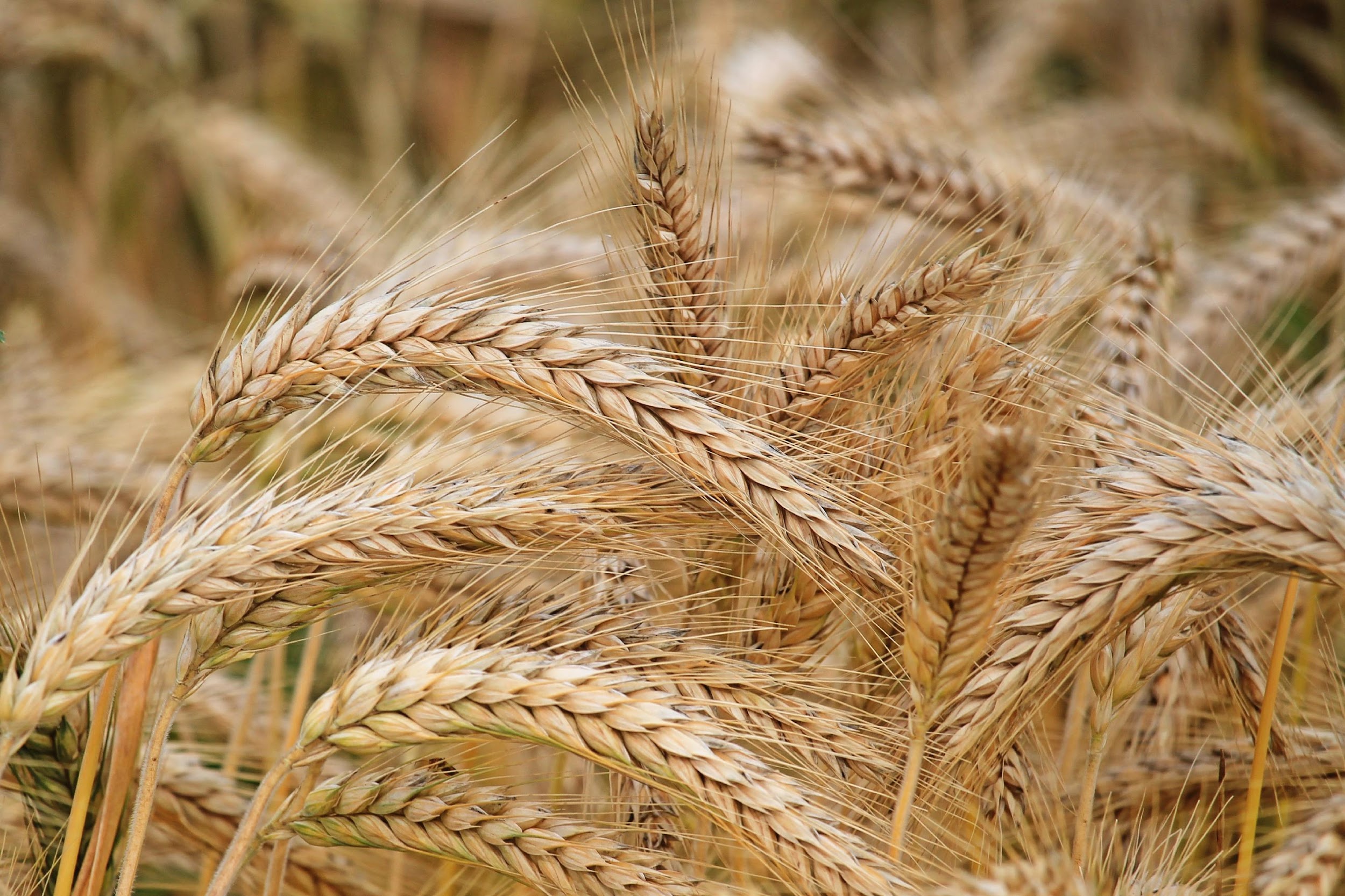 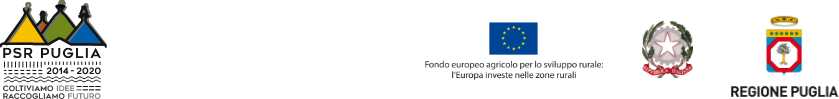 Misura 16 - Cooperazione - Sottomisura 16.2 “Sostegno a progetti pilota e allo sviluppo di nuovi prodotti, pratiche, processi e tecnologie”
progetto SODOSOST: Ottimizzazione delle pratiche di semina su sodo in frumento duro per migliorare la sostenibilità della cerealicoltura pugliese
TITOLO
Referente e Data
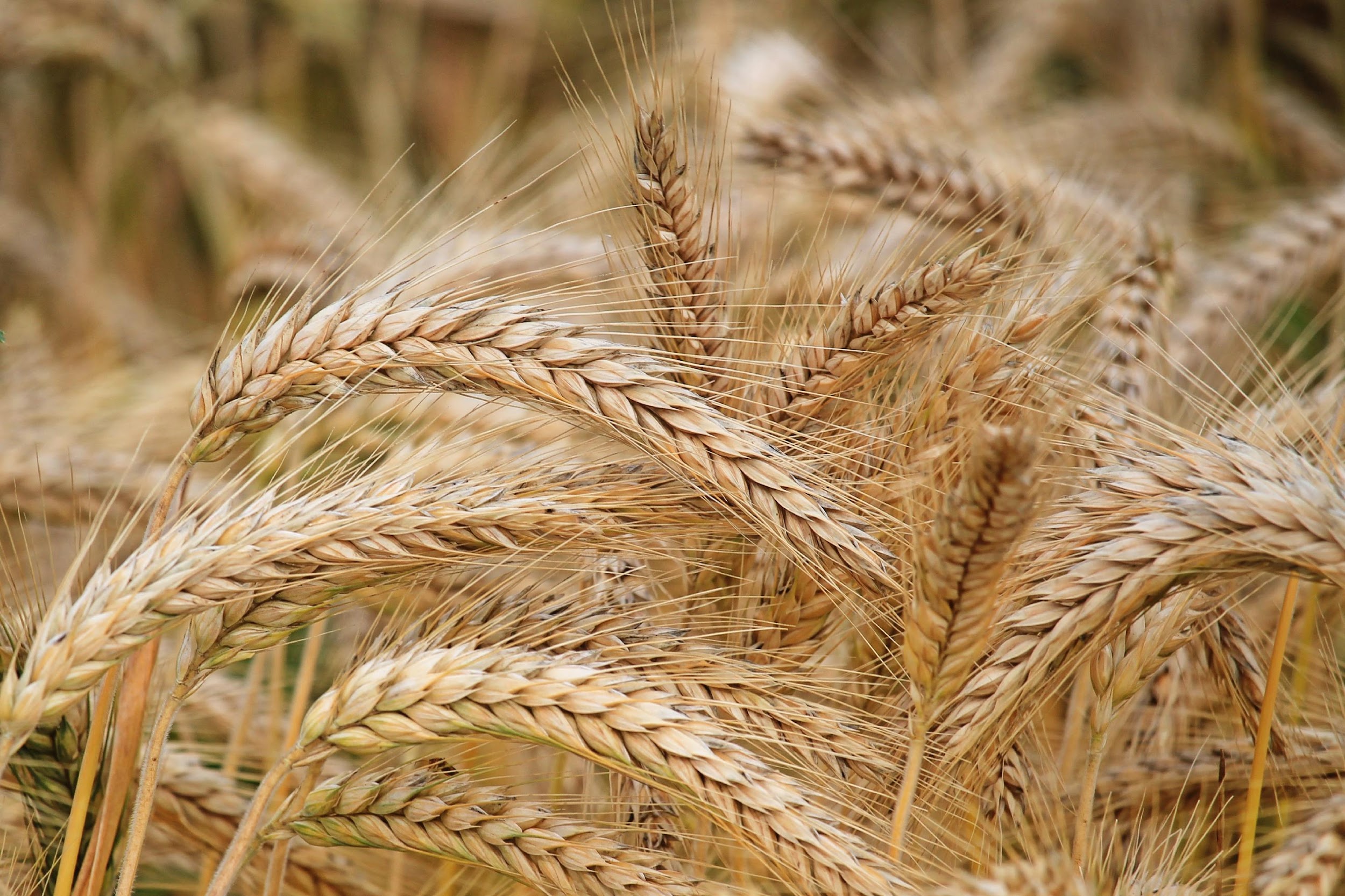 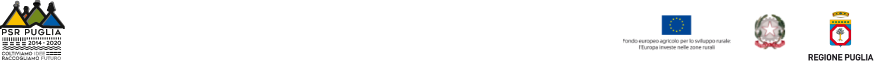 Misura 16 - Cooperazione - Sottomisura 16.2 “Sostegno a progetti pilota e allo sviluppo di nuovi prodotti, pratiche, processi e tecnologie”
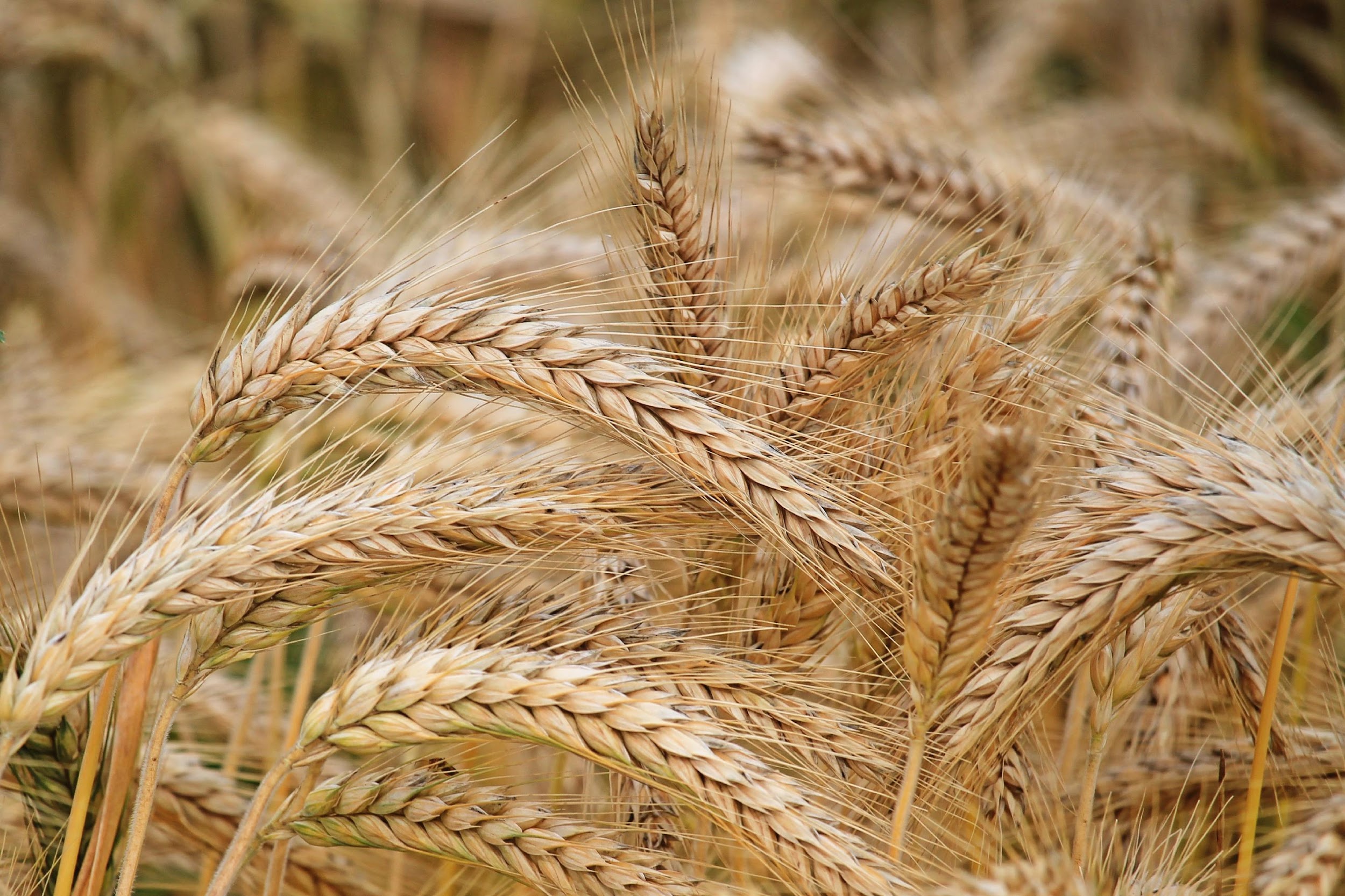 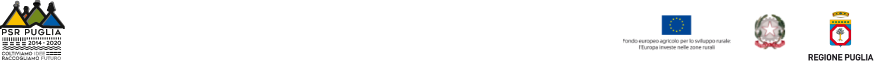 Misura 16 - Cooperazione - Sottomisura 16.2 “Sostegno a progetti pilota e allo sviluppo di nuovi prodotti, pratiche, processi e tecnologie”
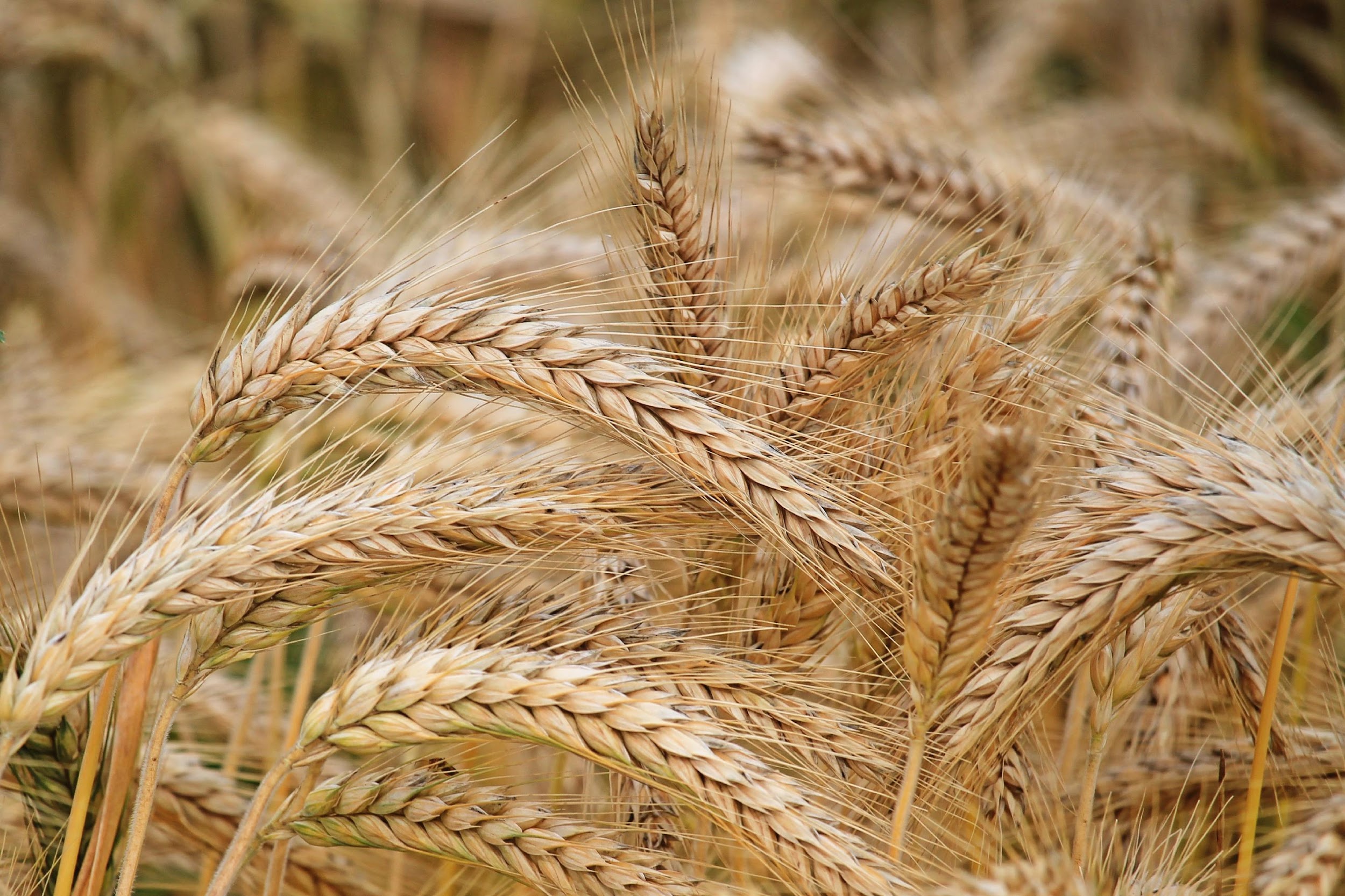 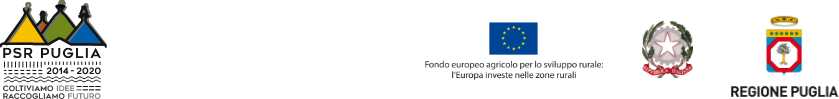 Misura 16 - Cooperazione - Sottomisura 16.2 “Sostegno a progetti pilota e allo sviluppo di nuovi prodotti, pratiche, processi e tecnologie”
OFFICINE BIRRAI
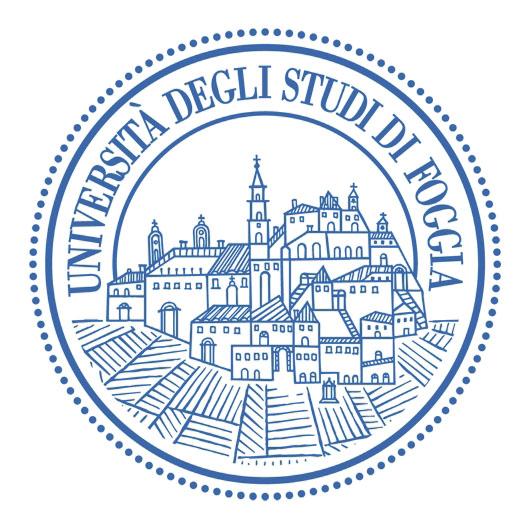 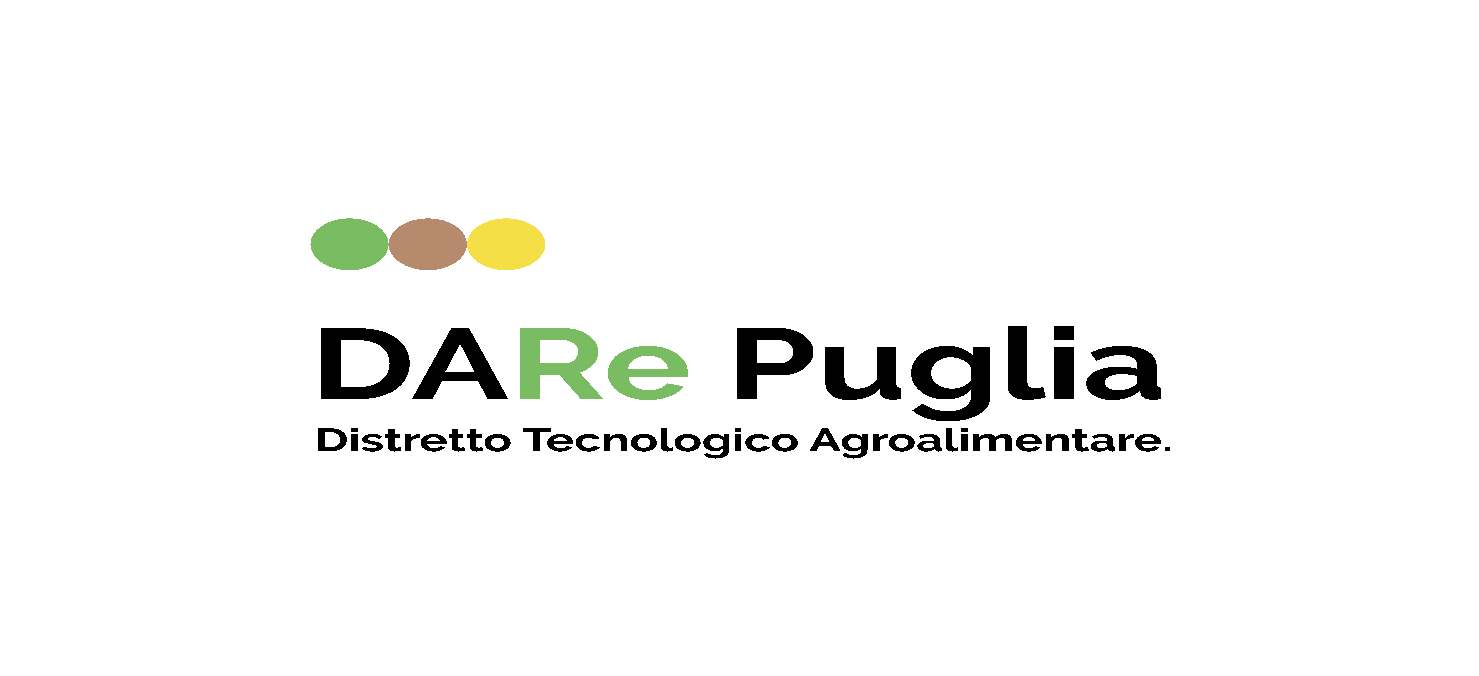 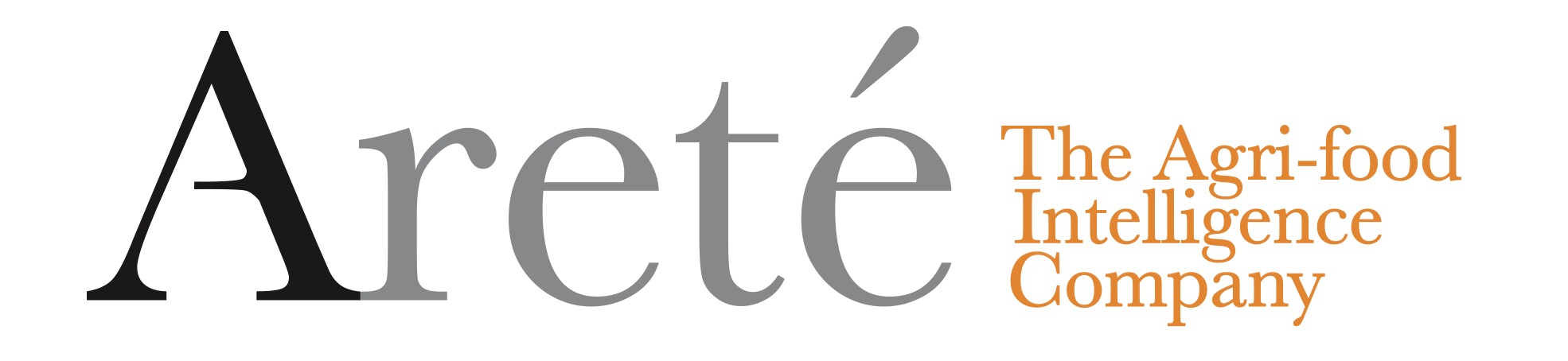 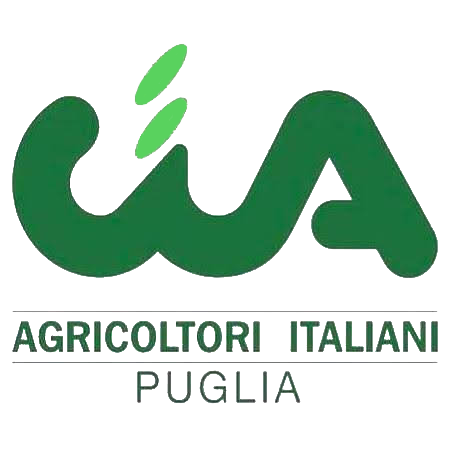 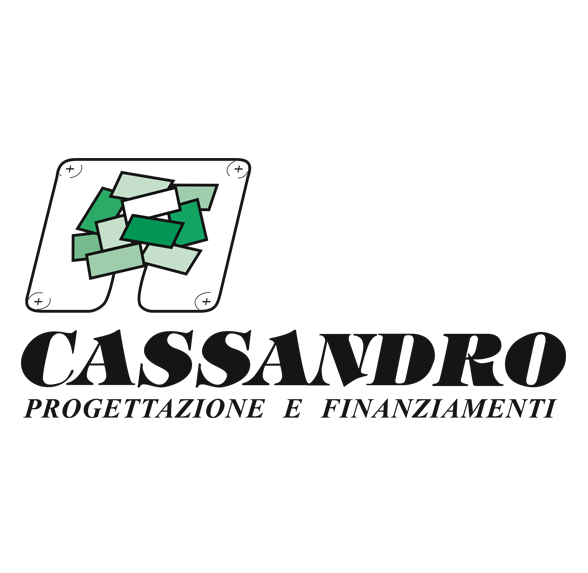